Automation 1
Start Your Automation Journey With Rapise
@Inflectra  |  #InflectraCon
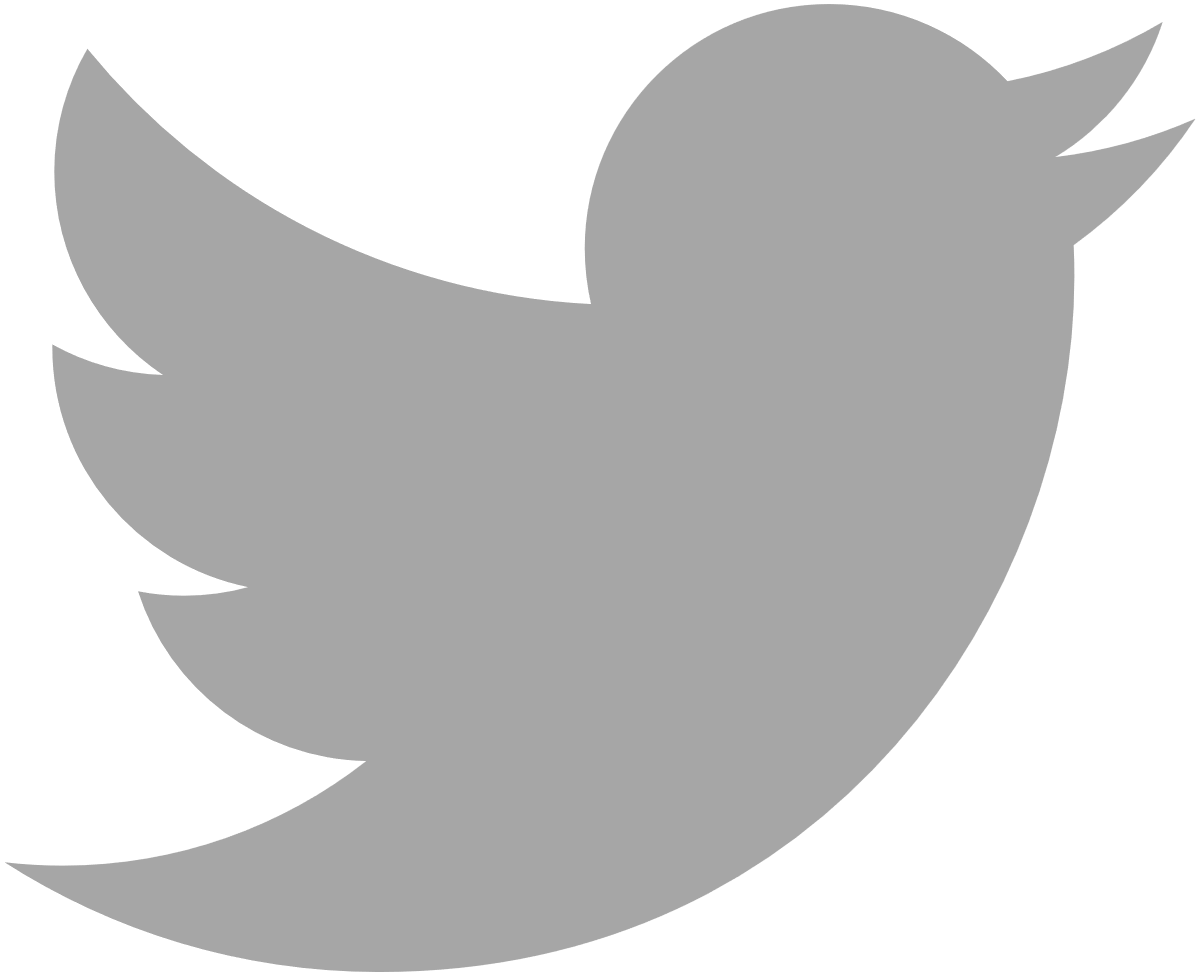 Denis Markovtsev
Principal Software Engineer, Inflectra
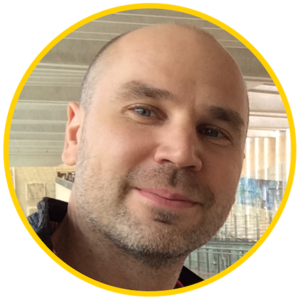 denis.markovtsev@inflectra.com
@dmarkovtsev
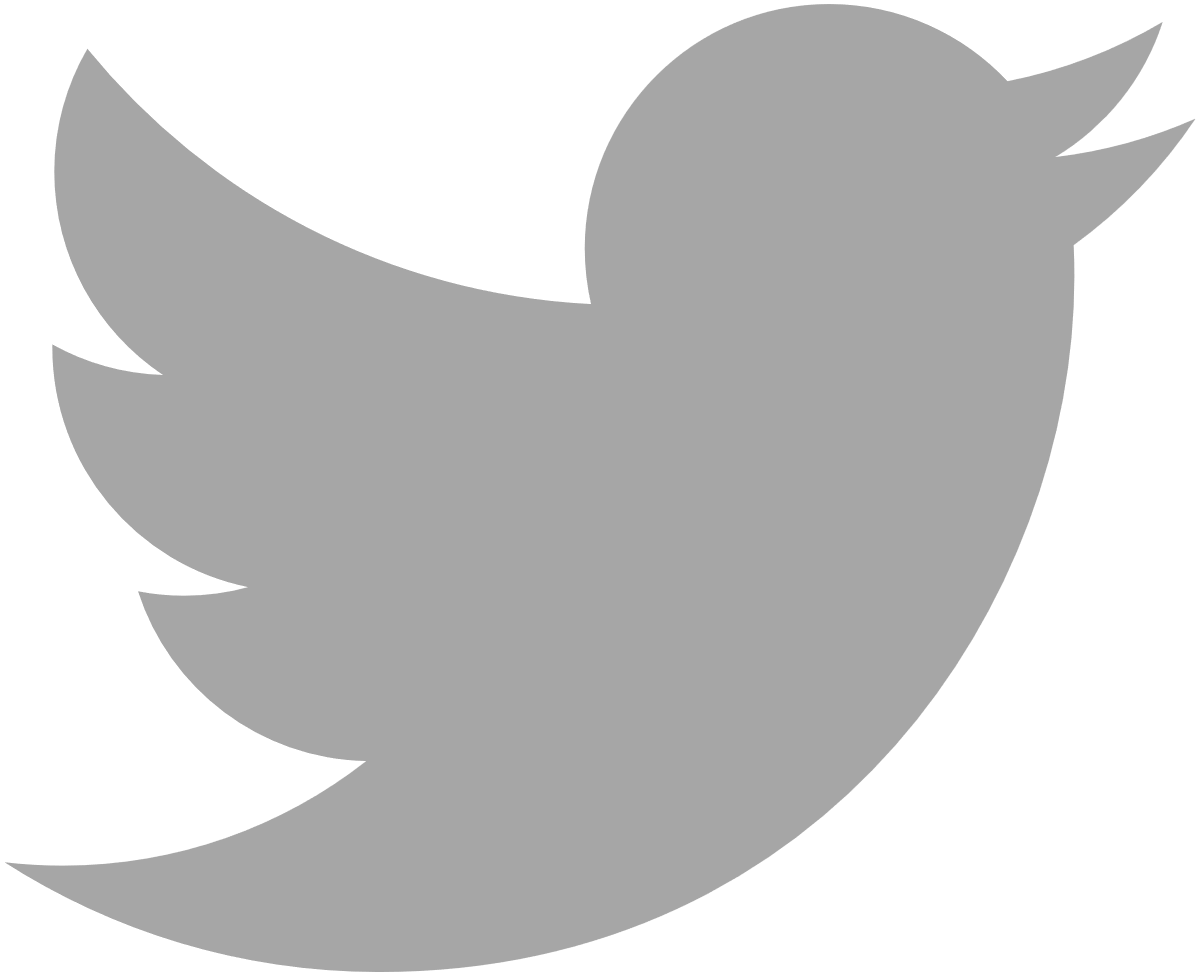 Agenda
Modern Web Applications
Rapise Demo
Creating a Test
Test Report Analysis
Maintenance of Tests
Modern Web Applications
Are
Hard to test?
Easy to test?
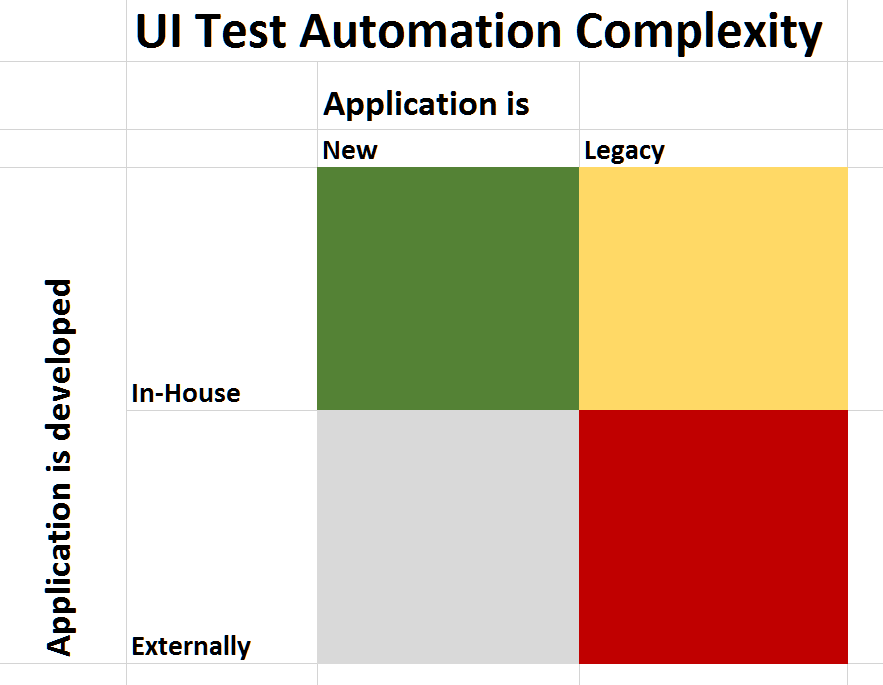 From Manual to Automated Testing
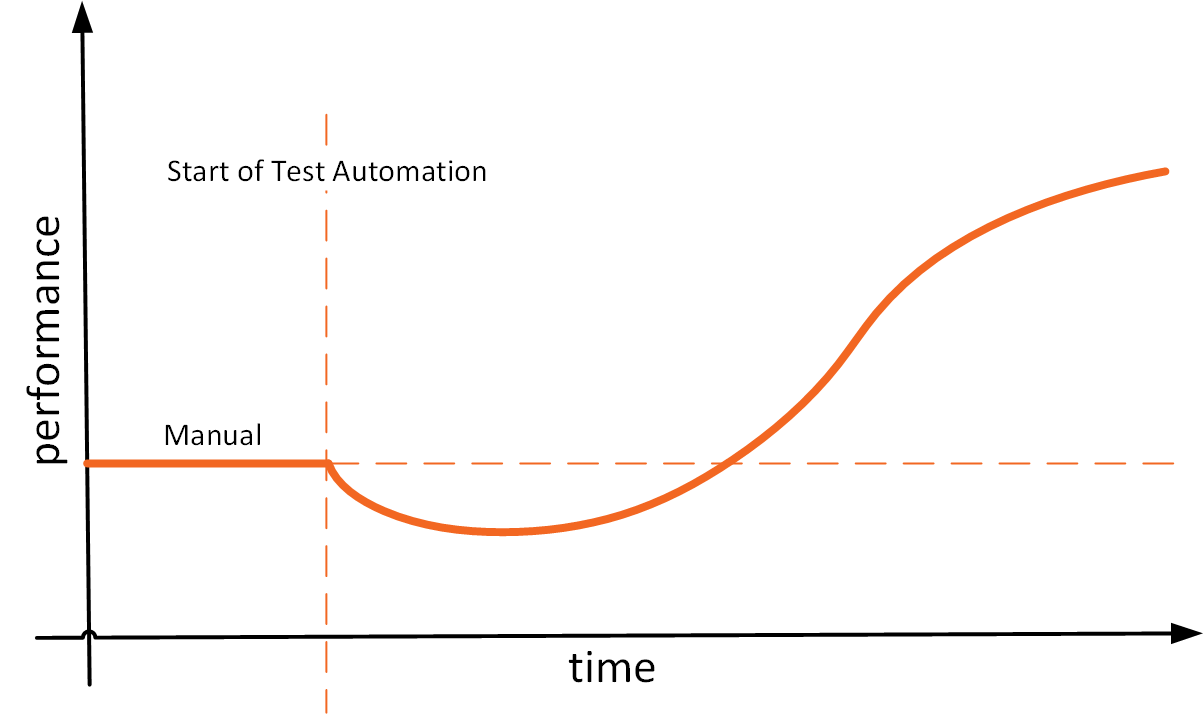 Automation Challenges
Identification of Elements
Input Simulation
Asynchronous Data Loading
http://uitestingplayground.com/
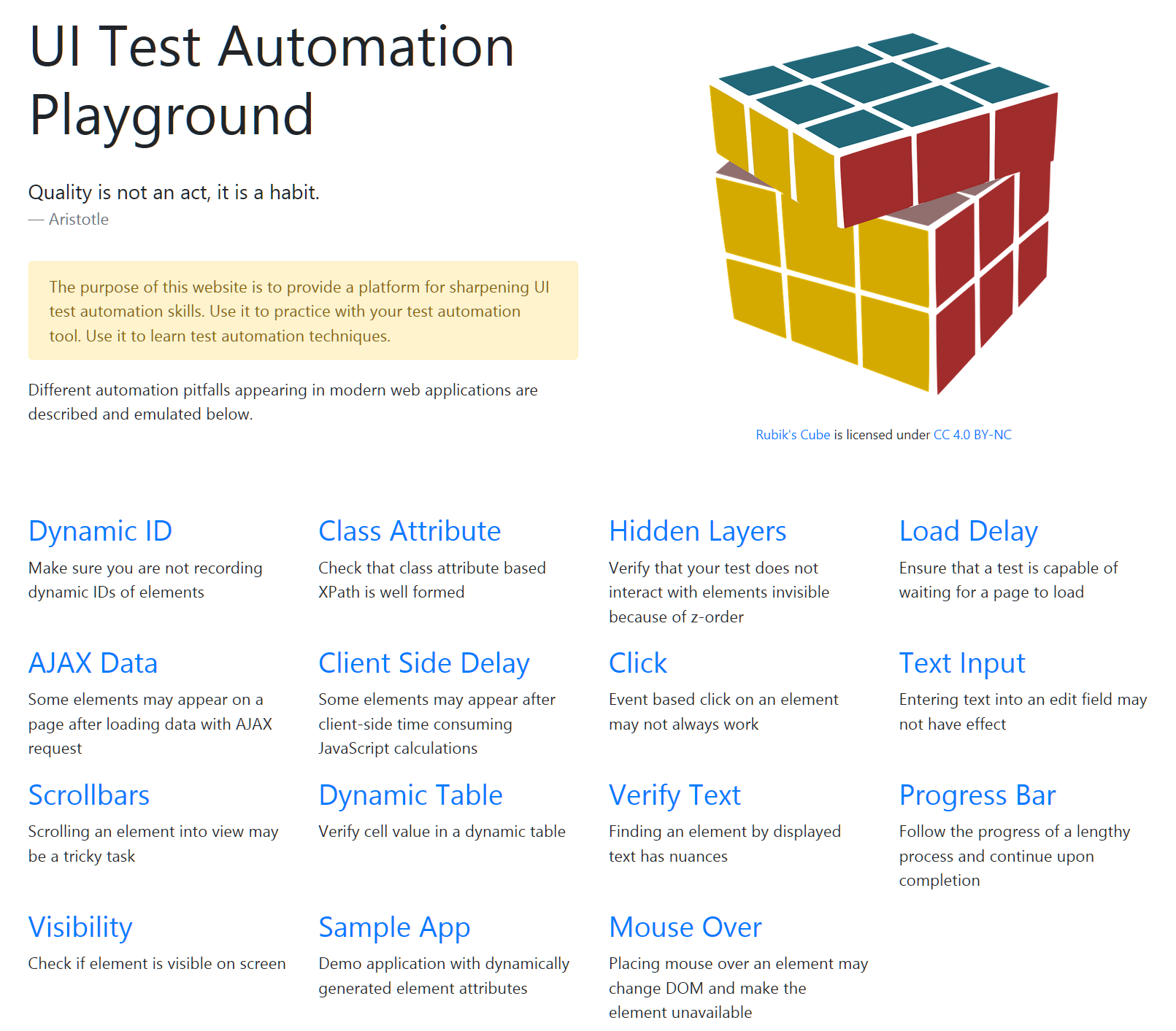 Element Identification
Element locator
Is built automatically
Works after application reload
Works in data-driven scenarios
Works when application is modified
Input Simulation
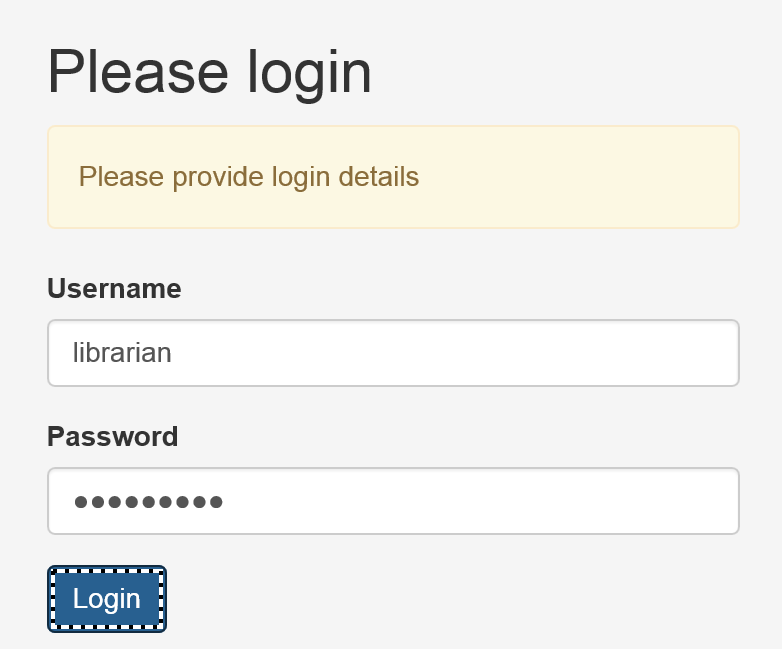 DOM Events
Native Events
Asynchronous Data Loading
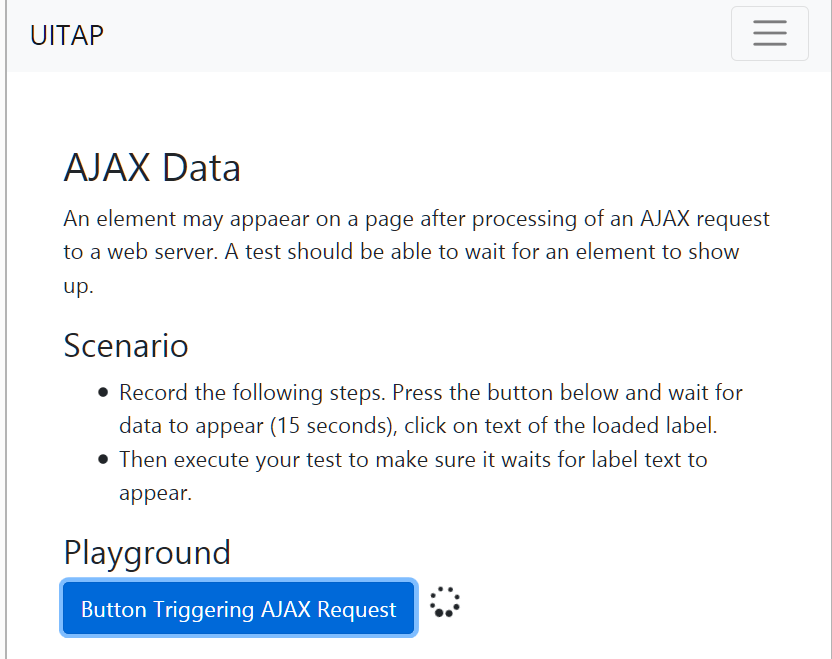 Don’t Panic: We Have a Solution
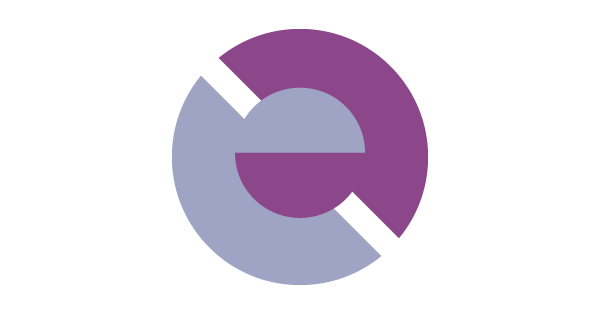 Rapise
Simplifies creation of a test
Reduces maintenance cost
Creating a Test
Recording
Modification
Playback
Demo: New Test
Demo: Test Recording
Demo: Test Playback
Demo: Test Modification
Test Report Analysis
Assertions
Screenshots
Demo: Test Failure
Failed Assertion
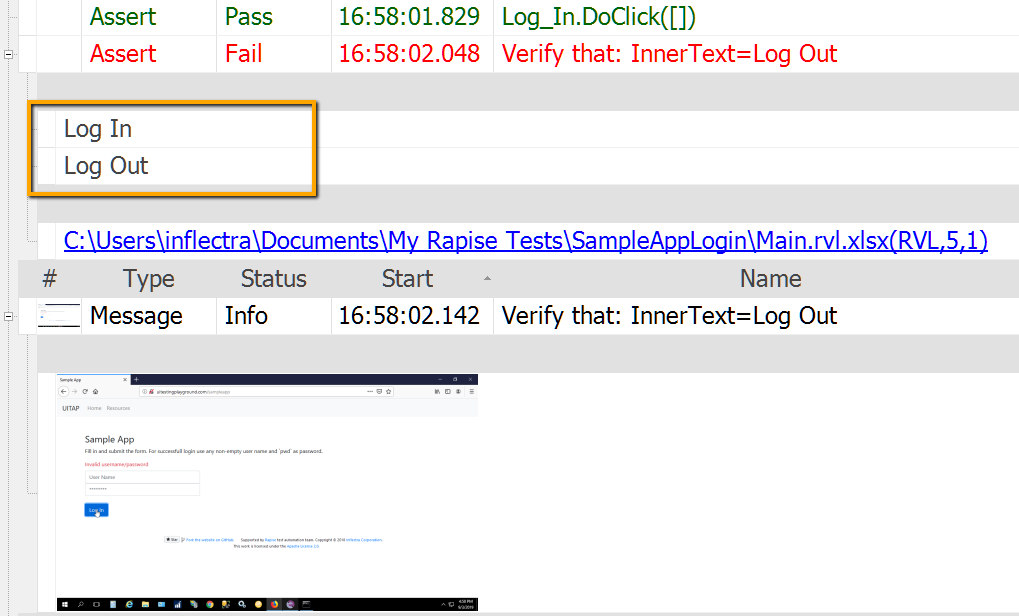 Screenshots
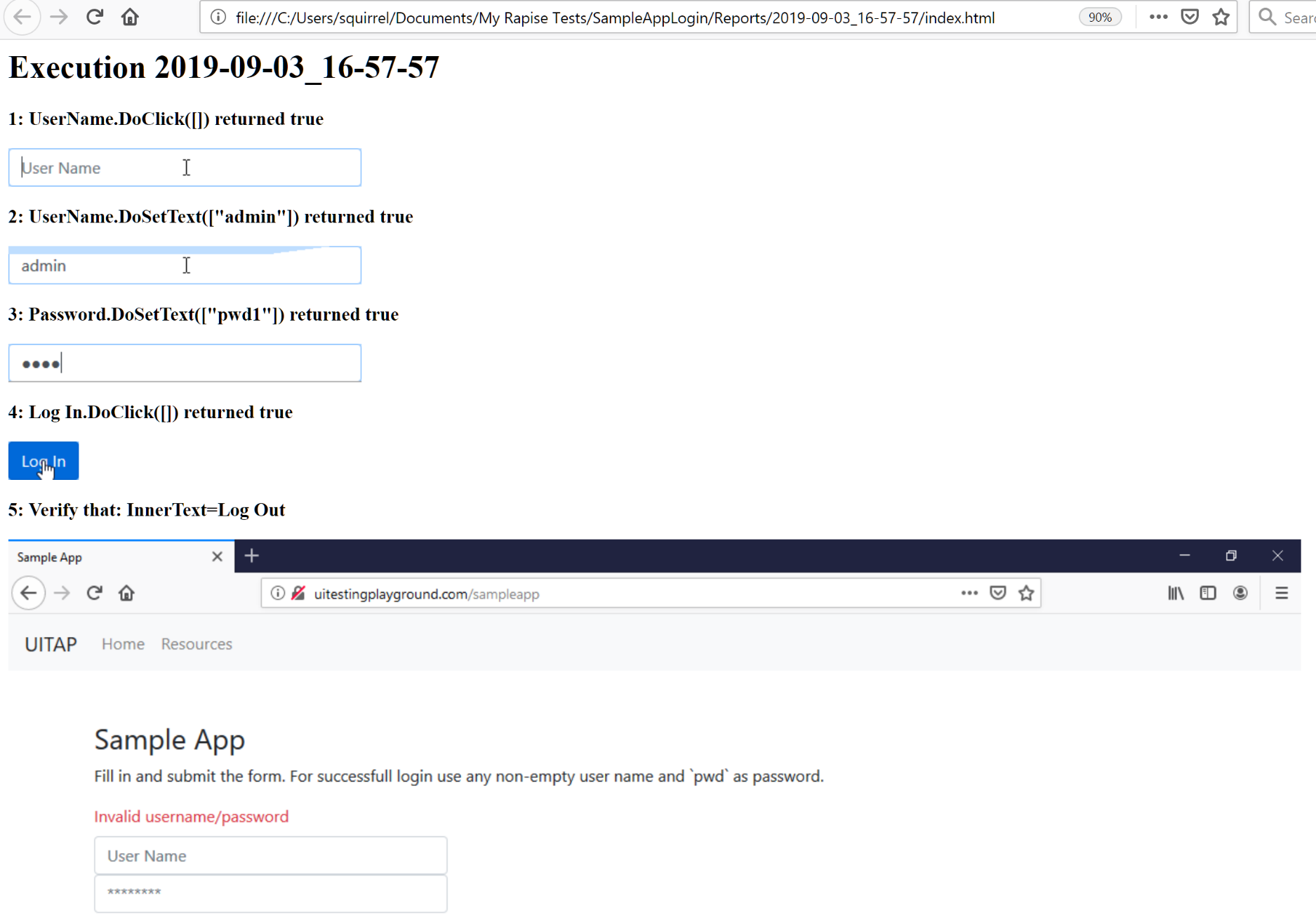 Maintenance of Tests
Flash
Re-learn
Web Application Profile
Self-Healing Locators
Demo: Object Not Found
Demo: Flash
Demo: Re-Learn
Web Application Profile
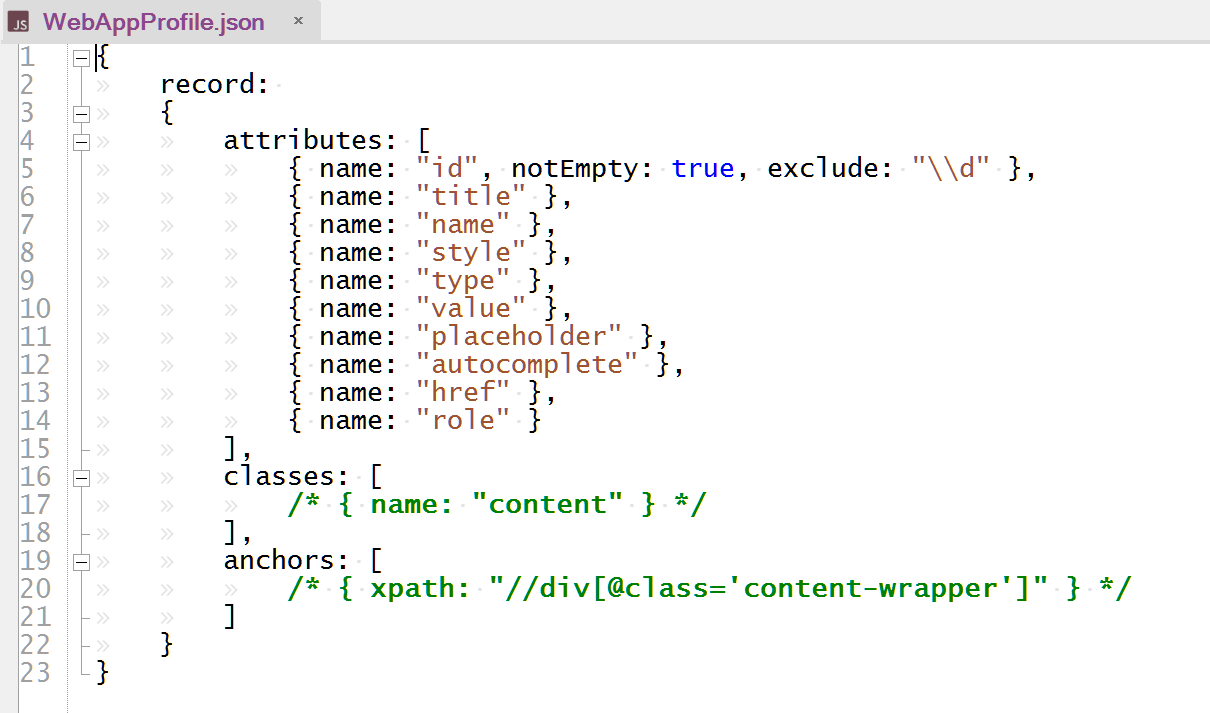 Demo: Web Application Profile
Self-Healing Web Locators
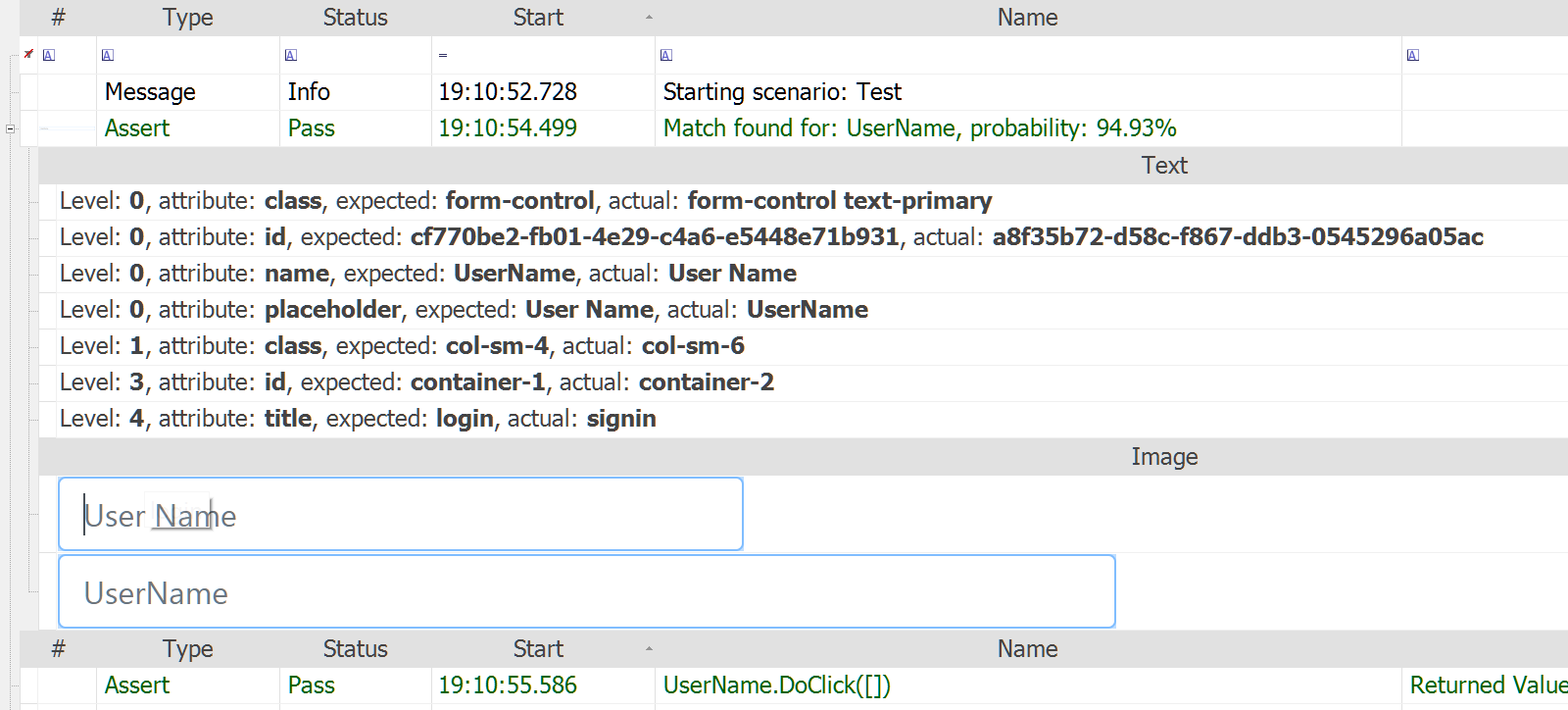 Demo: Self-Healing Web Locators
Q&A
Contact me:

@dmarkovtsev
denis.markovtsev@inflectra.com